Финансовое управление Администрации муниципального образования «Город Майкоп»
БЮДЖЕТ ДЛЯ ГРАЖДАН

Проект Решения Совета народных депутатов муниципального образования «Город Майкоп» «О  бюджете муниципального образования «Город Майкоп»
 на 2024 год и на плановый период 2025 и 2026 годов»
г. Майкоп
2023
Уважаемые жители города Майкопа!

Вашему вниманию представлена электронная брошюра «Бюджет для граждан», которая познакомит Вас с положениями важнейшего финансового документа – бюджетом муниципального образования «Город Майкоп» на 2024 год и на плановый период 2025 и 2026 годов. Такое издание выходит ежегодно накануне открытого обсуждения бюджета на публичных слушаниях, в которых принимают участие представители общественности города. Публичные слушания по проекту Решения Совета народных депутатов муниципального образования «Город Майкоп» «О бюджете муниципального образования «Город Майкоп» на 2024 год и на плановый период 2025 и 2026 годов» состоятся 19 декабря 2023 г. в 10 ч. 00 мин. в большом зале Администрации муниципального образования «Город Майкоп».
Для повышения уровня общественного участия граждан в бюджетном процессе в понятной  и доступной форме изложены ключевые направления расходования бюджетных средств в рамках муниципальных программ на финансирование мероприятий в сфере образования, социальной защиты, культуры, на развитие общественной инфраструктуры муниципального значения, жилищно-коммунального, дорожного хозяйства и благоустройства в муниципальном образовании «Город Майкоп». 
«Бюджет для граждан» нацелен на получение обратной связи от граждан, которые заинтересованы в социальном и экономическом развитии муниципального образования.
С уважением, Л.В. Ялина, начальник Финансового управления 
Администрации муниципального образования «Город Майкоп».
Основные прогнозные показатели социально-экономического развития муниципального образования «Город Майкоп»
Этапы бюджетного процесса в муниципальном образовании «Город Майкоп»
МУНИЦИПАЛЬНЫЙ 
БЮДЖЕТ
Основные направления бюджетной политики муниципального образования «Город Майкоп» на 2024 год и на плановый период 2025 и 2026 годов
1) проведение ответственной бюджетной политики, способствующей обеспечению сбалансированности и устойчивости бюджета муниципального образования «Город Майкоп»;
2) сохранение социальной направленности бюджета муниципального образования «Город Майкоп»;
3) достижение целевых показателей, предусмотренных муниципальными программами муниципального образования «Город Майкоп»; 
4) принятие новых расходных обязательств исключительно в рамках установленных ограничений расходов в пределах сокращения действующих расходных обязательств;
5) недопущение просроченной кредиторской задолженности;
6) обеспечение достижения целей и решения задач, установленных Указом Президента Российской Федерации от 7 мая 2018 г. № 204 «О национальных целях и стратегических задачах развития Российской Федерации на период до 2024 года», Указом Президента Российской Федерации от 21 июля 2020 г. № 474 «О национальных целях развития Российской Федерации на период до 2030 года», Стратегией социально-экономического развития муниципального образования «Город Майкоп» до 2030 года, утвержденной Решением Совета народных депутатов муниципального образования «Город Майкоп» от 28 января 2021 г. № 153-рс «Об утверждении Стратегии социально-экономического развития муниципального образования «Город Майкоп» до 2030 года»;
7) недопущение неконтролируемого роста муниципального долга и увеличения рисков неисполнения взятых муниципальным образованием «Город Майкоп» долговых обязательств;
8) своевременное исполнение принятых обязательств по погашению и обслуживанию муниципального долга для поддержания на высоком уровне деловой репутации муниципального образования «Город Майкоп» как заемщика средств, при привлечении кредитных ресурсов;
9) гибкое реагирование на изменяющиеся условия финансовых рынков и использование наиболее благоприятных источников и форм заимствований;
10) мониторинг текущей ситуации по исполнению бюджета муниципального образования «Город Майкоп» с целью определения возможности досрочного погашения долговых обязательств;
11) продолжение работы по оптимизации расходов на содержание бюджетной сети;
12) недопущение снижения показателей оплаты труда работников бюджетной сферы, установленных в соответствии с Указами Президента Российской Федерации от 7 мая 2012 г. № 597 «О мероприятиях по реализации государственной социальной политики», от 1 июня 2012 г. № 761 «О Национальной стратегии действий в интересах детей на 2012-2017 годы»;
13) обеспечение доступности, прозрачности и открытости информации о муниципальных финансах муниципального образования «Город Майкоп»;
14) индексация заработной платы работников бюджетной сферы, не указанных в пункте 12 основных направлений бюджетной политики муниципального образования «Город Майкоп»;
15) вовлечение граждан муниципального образования «Город Майкоп» в бюджетный процесс посредством реализации проектов инициативного бюджетирования, предполагающих их участие в определении и выборе предметов расходования бюджетных средств;
16) планирование бюджетных инвестиций в объекты муниципальной собственности муниципального образования «Город Майкоп» должно осуществляться в рамках утвержденных муниципальных программ;
17) принятие мер по увеличению объемов инвестиционных вложений и повышению инвестиционной привлекательности муниципального образования «Город Майкоп»;
18) повышение эффективности осуществления муниципальных капитальных вложений в объекты капитального строительства муниципальной собственности; 
19) обеспечение осуществления контроля в сфере закупок товаров, работ, услуг для обеспечения нужд муниципального образования «Город Майкоп» в соответствии с частью 8 статьи 99 Федерального закона от 5 апреля 2013 г. № 44-ФЗ «О контрактной системе в сфере закупок товаров, работ, услуг для обеспечения государственных и муниципальных нужд»;
20) проведение работы по организации и осуществлению внутреннего финансового аудита у главных администраторов (администраторов) бюджетных средств в соответствии с федеральными стандартами;
21) усиление контроля главными распорядителями бюджетных средств за выполнением муниципального задания бюджетными и автономными учреждениями муниципального образования «Город Майкоп».
Основные направления налоговой политики муниципального образования «Город Майкоп» на 2024 год и на плановый период 2025 и 2026 годов
1) продолжение работы по своевременному отражению изменений налогового законодательства Российской Федерации в нормативных правовых актах муниципального образования «Город Майкоп»;
2) проведение политики обоснованности установления новых налоговых льгот и преференций путем взвешенных решений с учетом ограниченности возможностей бюджета муниципального образования «Город Майкоп»;
3) ежегодную оценку налоговых расходов с последующим формированием предложений по сокращению или отмене неэффективных налоговых льгот и преференций, пересмотра условий их предоставления;
4) дальнейшее совершенствование механизмов взаимодействия органов местного самоуправления и исполнительных органов государственной власти Республики Адыгея, а также территориальных органов федеральных органов власти в части качественного администрирования источников доходов бюджета муниципального образования «Город Майкоп» и повышения уровня их собираемости;
5) активизацию работы Межведомственной комиссии по вопросам погашения задолженности по налоговым и неналоговым поступлениям, обеспечения своевременной выплаты заработной платы в хозяйствующих субъектах на территории муниципального образования «Город Майкоп»;
6) повышение уровня ответственности главных администраторов доходов за качественное прогнозирование доходов бюджета и выполнение в полном объеме утвержденных годовых назначений по доходам бюджета муниципального образования «Город Майкоп»:
7) активацию работы, направленной на легализацию трудовых отношений и снижение неформальной занятости;
8) проведение претензионно- исковой работы по сокращению задолженности неналоговых платежей;
9) продолжение работы по обеспечению полноценного и достоверного учета имущества, составляющего казну городских округов, а также земельных участков, государственная собственность на которые не разграничена и которые расположены в границах городских округов;
10) проведение мероприятий по сокращению задолженности по неналоговым доходам от сдачи в аренду:
- имущества, составляющего казну городских округов (за исключением земельных участков);
- земельных участков, государственная собственность на которые не разграничена и которые расположены в границах городских округов;
11) усиление муниципального земельного контроля;
12) усиление работы главных администраторов доходов по недопущению увеличения и сокращению объемов накопленной дебиторской задолженности по доходам бюджета муниципального образования «Город Майкоп».
Основные факторы, определяющие характер и направления долговой политики муниципального образования «Город Майкоп» на 2024 год и на плановый период 2025 и 2026 годов
1) ухудшение экономической ситуации в условиях введенных финансовых и экономических санкций, замедление темпов экономического роста;
2) снижение поступлений доходов бюджета муниципального образования «Город Майкоп», увеличение расходных обязательств муниципального образования «Город Майкоп» в связи с участием в реализации майских указов Президента Российской Федерации и осуществлением софинансирования расходных обязательств, возникших при реализации национальных проектов;
3) проводимая Центральным банком Российской Федерации денежно-кредитная политика, принимаемые решения по уровню ключевой ставки, нестабильность конъюнктуры рынка услуг по предоставлению кредитов кредитными организациями;
4) изменения, вносимые в бюджетное законодательство Российской Федерации и законодательство Российской Федерации о налогах и сборах, влекущие диспропорции между расходами и доходами бюджета муниципального образования «Город Майкоп»;
5) необходимость ежегодной индексации расходов бюджета муниципального образования «Город Майкоп» на выплату заработной платы работников бюджетной сферы;
6) поддержание структуры муниципального долга и расходов на его обслуживание на оптимальном уровне;
7) сохранение рисков возникновения дополнительных расходов бюджета муниципального образования «Город Майкоп» в связи со сложившейся геополитической обстановкой и макроэкономической конъюнктурой.
Из чего складываются доходы бюджета?
тыс. руб.
Доходы бюджета
2024 год – 4 736 209,9
2025 год – 4 535 090,8
2026 год – 4 710 191,3
Динамика основных параметров бюджета муниципального образования «Город Майкоп»
тыс. руб.
Доходы
27,7%
4,2%
29,5%
3,9%
2022 г. (факт)
1 751 194,7
2022 г. (факт)
252 130,1
2025 г.
(прогноз)
173 471,9
2026 г. (прогноз)
164 991,6
2022 г. (факт)
5 259 632,9
2023 г.
(план)
1 892 300,0
2023 г.
(план)
6 714 074,8
2023 г.
(план)
266 595,3
2024 г.
(прогноз)
4 736 209,9
2024 г.
(прогноз)
2 055 563,0
2024 г.
(прогноз)
163 872,3
2025 г.
(прогноз)
2 155 348,0
2025 г.
(прогноз)
4 535 090,8
2026 г. (прогноз)
2 259 841,0
2026 г. (прогноз)
4 710 191,3
8,1%
4,8%
4,9%
8,6%
Налоговые доходы
5,9%
4,9%
38,5%
5,7%
Неналоговые доходы
Безвозмездные поступления
тыс. руб.
44,7%
12,3%
3,6%
30,1%
39,9%
Расходы
28,9%
4,6%
2025 г.
(прогноз)
4 625 090,8
2022 г. 
(факт)
5 236 253,4
2022 г. 
(факт)
3 256 308,0
2022 г. (факт)
+ 23 379,5
2023 г.
(план)
6 817 213,7
2023 г.
(план)
4 555 179,5
2025 г.
(прогноз)
- 90 000,0
2026 г. (прогноз)
4 825 191,3
2026 г. (прогноз)
2 285 358,7
2023 г.
(план)
- 103 138,9
2024 г.
(прогноз)
4 847 056,1
2024 г.
(прогноз)
- 110 846,2
2024 г.
(прогноз)
2 516 774,6
2025 г.
(прогноз)
2 206 270,9
2026 г. (прогноз)
- 115 000,0
4,3%
Дефицит (Профицит)
Источники финансирования дефицита бюджета муниципального образования «Город Майкоп» 
на 2024-2026 гг.
Объем и структура налоговых доходов бюджета муниципального образования «Город Майкоп»
тыс.руб.
Крупнейшие налогоплательщики в муниципальном образовании «Город Майкоп»
МВД по Республике Адыгея

ФГБОУ ВО «АГУ»

ФКУ «ЕРЦ МО РФ»

ФГБОУ ВО «МГТУ»

ГБУЗРА АРКБ

Отдел МВД России по г. Майкопу

Филиал ПАО «Россети Кубань» 

ООО ТД «Виктория»
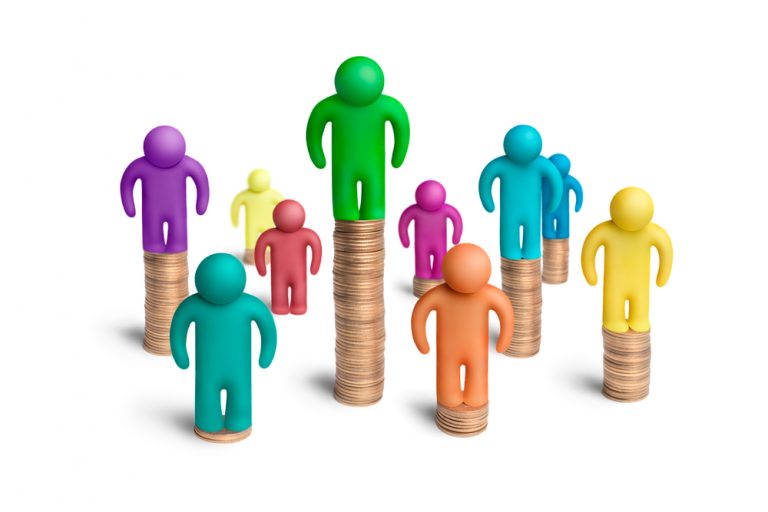 Объем и структура неналоговых доходов бюджета муниципального образования «Город Майкоп»
тыс. руб.
Объем и структура межбюджетных трансфертов, поступающих в бюджет муниципального образования «Город Майкоп»
тыс.руб.
Объем и структура межбюджетных трансфертов, поступающих в бюджет муниципального образования «Город Майкоп»
тыс.руб.
Объем и структура межбюджетных трансфертов, поступающих в бюджет муниципального образования «Город Майкоп»
тыс.руб.
Объем и структура межбюджетных трансфертов, поступающих в бюджет муниципального образования «Город Майкоп»
тыс.руб.
Структура расходов бюджета муниципального образования «Город Майкоп» в 2024 году
Расходы бюджета муниципального образования 
«Город Майкоп»
 в 2022-2026 гг.
тыс.руб.
Расходы на общегосударственные вопросы (тыс. руб.)
Расходы на национальную безопасность и правоохранительную деятельность (тыс. руб.)
Расходы на национальную экономику (тыс. руб.)
Расходы на жилищно-коммунальное хозяйство (тыс. руб.)
Расходы на образование (тыс. руб.)
Расходы на культуру, кинематографию (тыс. руб.)
Расходы на социальную политику (тыс. руб.)
Расходы на физическую культуру и спорт (тыс. руб.)
Расходы на средства массовой информации (тыс. руб.)
Расходы на обслуживание государственного (муниципального) долга (тыс. руб.)
Межбюджетные трансферты общего характера бюджетам бюджетной системы Российской Федерации (тыс. руб.)
Меры социальной поддержки отдельных категорий граждан в муниципальном образовании «Город Майкоп»
Меры социальной поддержки отдельных категорий граждан в муниципальном образовании «Город Майкоп»
Сведения о реализации общественно-значимых проектов для муниципального образования «Город Майкоп»
тыс.руб.
Сведения о реализации общественно-значимых проектов для муниципального образования «Город Майкоп»
тыс.руб.
Программно-целевые расходы муниципального образования «Город Майкоп» в 2024 году
Интегрированные в бюджетный процесс муниципальные программы муниципального образования «Город Майкоп» учитывают все направления социально-экономического развития муниципального образования и позволяют более четко определить приоритеты использования бюджетных средств и, следовательно, создают условия для повышения качества бюджетного планирования, эффективности, гибкости и результативности использования бюджетных средств.
Расходы бюджета муниципального образования «Город Майкоп» на реализацию муниципальных программ
тыс.руб.
Расходы бюджета муниципального образования «Город Майкоп» на реализацию муниципальных программ
тыс.руб.
Муниципальная программа «Развитие системы  образования 
муниципального образования «Город Майкоп»

Срок реализации: 2022-2026 годы
Цель:
Повышение эффективности и качества оказания услуг в сфере образования муниципального образовании «Город Майкоп».
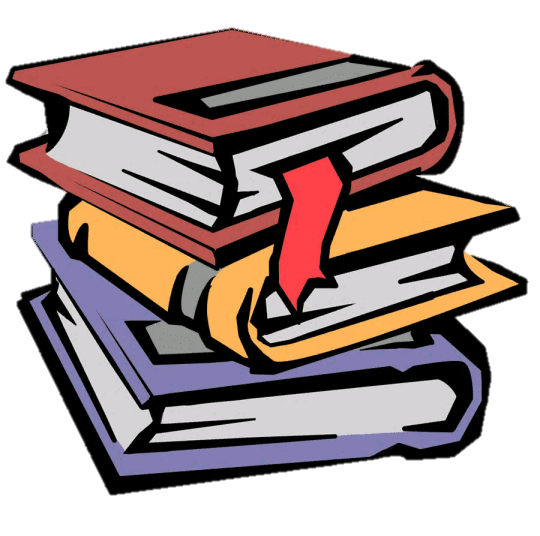 Задачи:
1. Создание в системе дошкольного образования равных условий для современного качественного образования, в том числе привлечение негосударственных организаций в сферу дошкольного образования.
2. Создание условий по предоставлению образовательных услуг в системе начального, общего, основного общего и среднего общего образования в соответствии с требованиями федеральных государственных образовательных стандартов на основе внедрения современных образовательных технологий.
3. Развитие творческих способностей детей, удовлетворение их индивидуальных потребностей в интеллектуальном и нравственном совершенствовании, а также организация их свободного времени.
4. Обеспечение условий для эффективного управления сферой образования, обеспечение высокого качества управления процессами развития образования на муниципальном уровне.
5. Создание условий по обеспечению комплексной безопасности образовательных организаций муниципального образования "Город Майкоп".
Муниципальная программа «Социальная поддержка отдельных категорий граждан муниципального образования «Город Майкоп»

Срок реализации: 2022-2026 годы
Цель:
Повышение уровня и качества жизни отдельных категорий граждан, проживающих на территории муниципального образования «Город Майкоп».
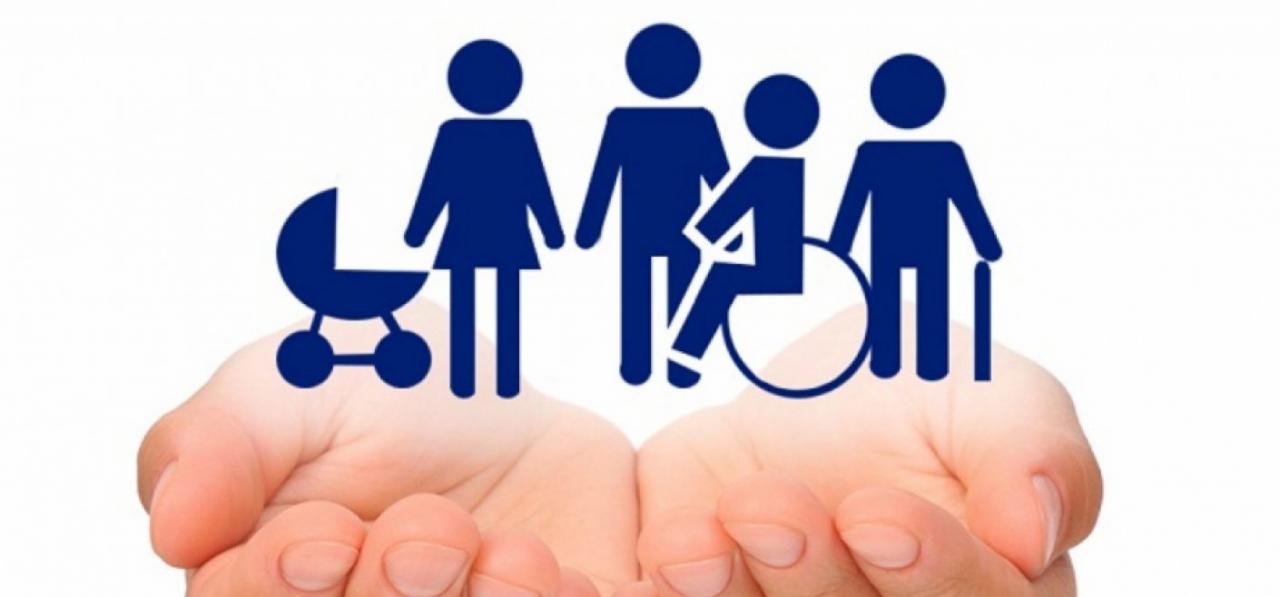 Задачи:
Оказание мер социальной поддержки и предоставление адресной социальной помощи отдельным категориям граждан.
Создание условий развития гражданского общества для интеграции инвалидов, а также маломобильных групп населения (далее – МГН) в социум через активную социальную деятельность.
Муниципальная программа «Профилактика правонарушений и обеспечение безопасности жизнедеятельности населения на территории муниципального образования «Город Майкоп»
Срок реализации: 2022 - 2026 годы
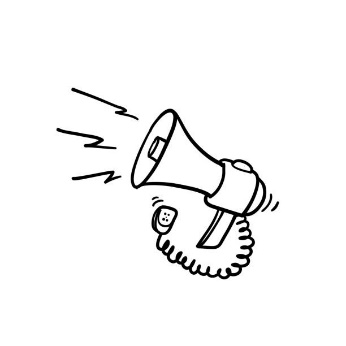 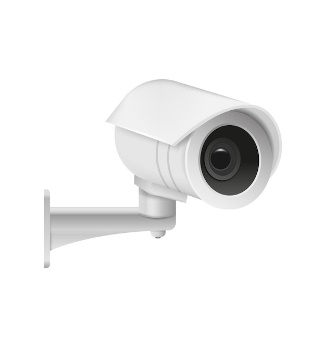 Цель:
Повышение уровня безопасности населения и территорий муниципального образования «Город Майкоп».
Задачи:
 Обеспечение профилактики правонарушений на территории муниципального образования «Город Майкоп».
 Обеспечение эффективной деятельности и управления в области гражданской обороны, защиты населения и территорий от чрезвычайных ситуаций.
 Обеспечение первичных мер пожарной безопасности на территории муниципального образования «Город Майкоп».
 Организация эффективной работы единой дежурно-диспетчерской службы г. Майкопа при использовании аппаратно-программного комплекса «Безопасный город» на территории муниципального образования «Город Майкоп».
 Обеспечение своевременного и гарантированного оповещения населения муниципального образования «Город Майкоп» об угрозе возникновения или о возникновении чрезвычайных ситуаций природного и техногенного характера.
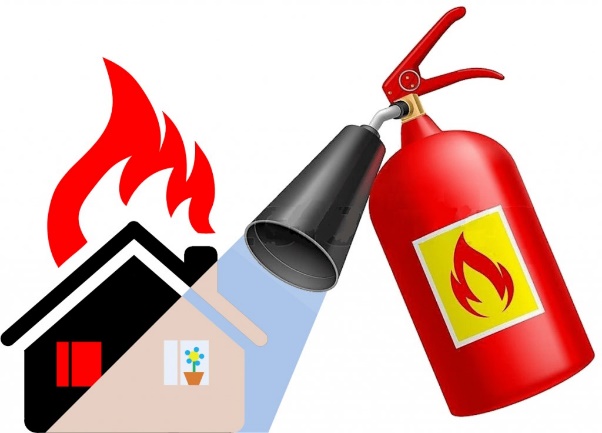 Муниципальная программа «Развитие культуры муниципального образования  «Город Майкоп»

Срок реализации: 2022 – 2026 годы
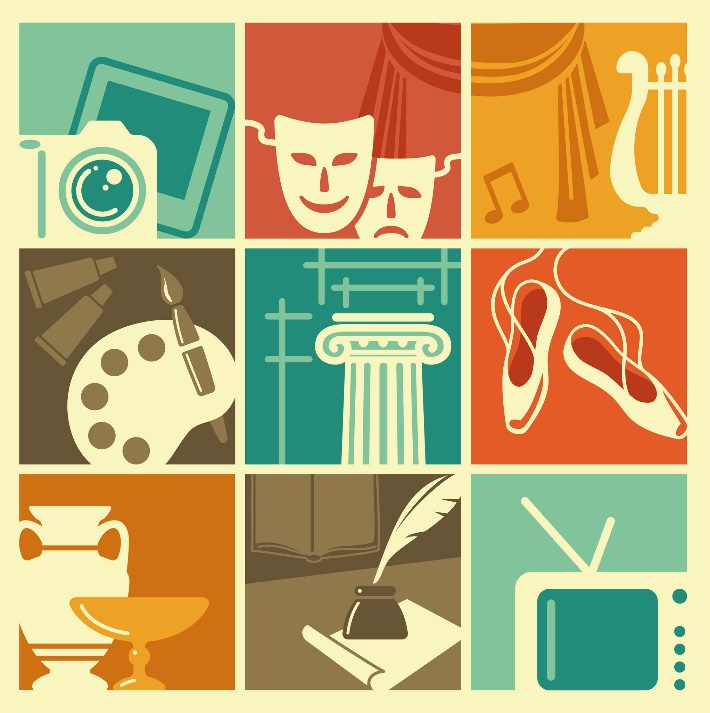 Цель:
Реализация стратегической роли культуры как духовно-нравственного основания развития личности и государства, а также развитие туризма для приобщения граждан к культурному наследию.
Задачи:
Создание благоприятных условий для устойчивого развития сферы культуры.
2.   Создание единого, удобного и информативного культурно-туристического ресурса.
3.   Обеспечение реализации муниципальной политики в сфере культуры и туризма и эффективного управления отрасли культуры.
Муниципальная программа «Информатизация Администрации муниципального образования «Город Майкоп»

Срок реализации: 2022 - 2026 годы
Цель:
Совершенствование организационных, технических и технологических условий организации деятельности Администрации муниципального образования «Город Майкоп» для повышения качества и эффективности реализации ее системной инфраструктуры.
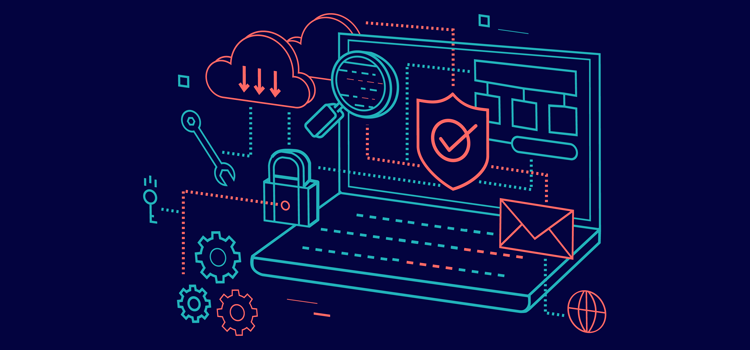 Задачи:
Формирование современной информационно-технологической инфраструктуры Администрации муниципального образования «Город Майкоп» и обеспечение ее надежного функционирования.
Муниципальная программа «Развитие общественного пассажирского транспорта в муниципальном образовании «Город Майкоп»

Срок реализации: 2022 - 2026 годы
Цель:
Развитие устойчиво функционирующей, экономически эффективной, привлекательной и доступной для всех слоев населения системы городского пассажирского транспорта на территории муниципального образования «Город Майкоп».
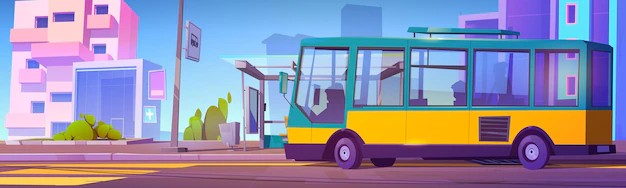 Задачи:
1. Совершенствование маршрутной сети городского общественного транспорта.
2. Модернизация и обновление парка городского общественного транспорта.
3. Повышение комфорта и безопасности городского общественного транспорта.
Муниципальная программа «Экономическое развитие и формирование инвестиционной привлекательности муниципального образования «Город Майкоп»

Срок реализации: 2022 - 2026 годы
Цель:
Обеспечение устойчивого экономического развития муниципального образования «Город Майкоп».
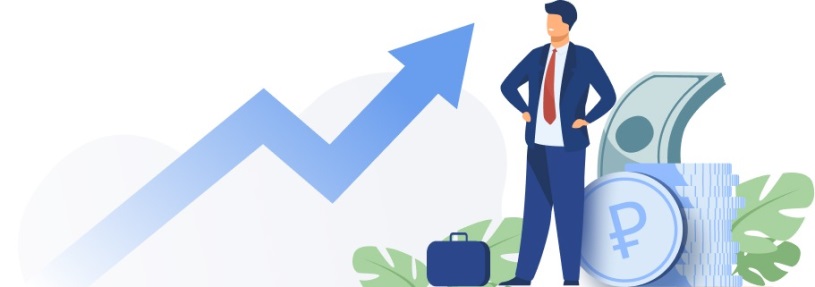 Задачи:
1. Создание условий для привлечения инвестиций в экономику, развития промышленного производства и обеспечения кадрового потенциала.
2. Создание благоприятных условий для развития малого и среднего предпринимательства, потребительского рынка, способствующих увеличению их вклада в социально-экономическое развитие.
Муниципальная программа «Развитие сельского хозяйства и регулирование рынков сельскохозяйственной продукции, сырья и продовольствия в муниципальном образовании «Город Майкоп»

Срок реализации: 2022 – 2026  годы
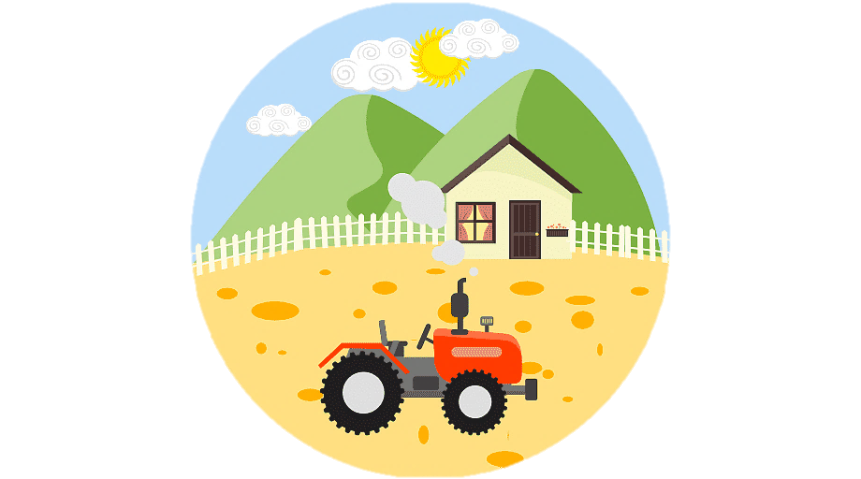 Цель:
Обеспечение устойчивого роста объема сельскохозяйственной продукции, производимой на территории муниципального образования «Город Майкоп», а также повышение конкурентоспособности данной продукции.
Задачи:
1. Популяризация сельскохозяйственного производства и развитие малых форм хозяйствования на селе. 
2. Создание условий для развития сельскохозяйственного производства.
Муниципальная программа «Улучшение жилищных условий граждан, проживающих в муниципальном образовании «Город Майкоп» 

Срок реализации: 2022 - 2026 годы
Цель:
Обеспечение реализации комплекса мероприятий, направленных на улучшение жилищных условий граждан.
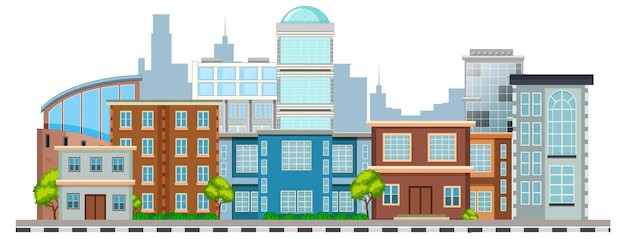 Задачи:
1. Повышение уровня обеспеченности жильем отдельных категорий граждан.
2. Обеспечение безопасных жилищных условий гражданам, проживающим в муниципальном образовании «Город Майкоп».
Муниципальная программа «Развитие территориального общественного самоуправления в муниципальном образовании «Город Майкоп»

Срок реализации: 2022 - 2026 годы
Цель:
Повышение качества и уровня взаимодействия органов местного самоуправления с населением муниципального образования «Город Майкоп» через органы ТОС.
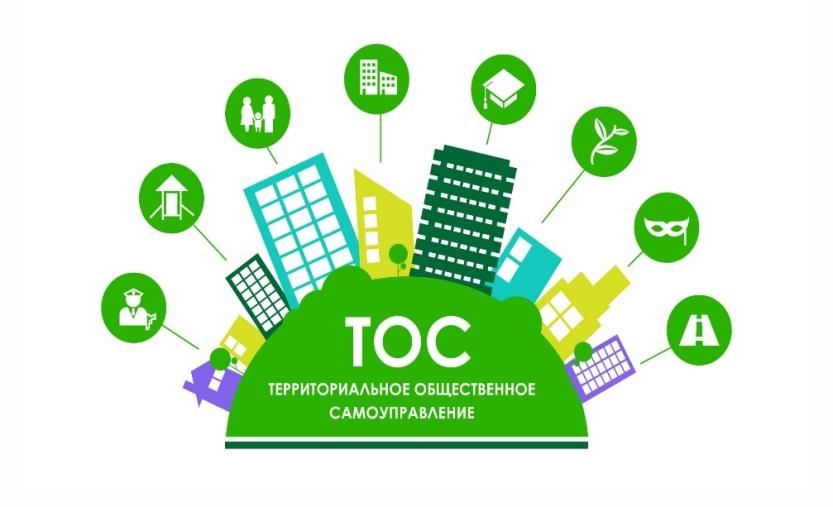 Задачи:
Развитие и совершенствование системы ТОС в муниципальном образовании «Город Майкоп» как формы организации граждан по месту жительства для самостоятельного осуществления собственных инициатив по вопросам местного значения и эффективного взаимодействия с органами местного самоуправления.
Муниципальная программа «Молодежь столицы Адыгеи»

Срок реализации: 2022 - 2026 годы
Цель:
Организация и осуществление мероприятий по работе с молодежью.
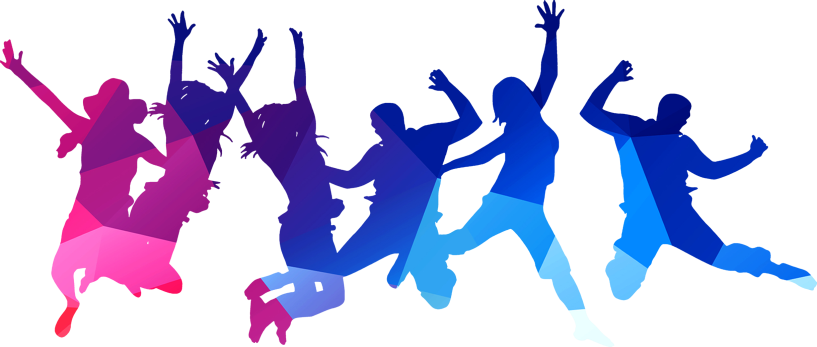 Задачи:
1.  Вовлечение молодежи в социальную практику путем формирования целостной системы поддержки гражданских инициатив.
2. Организация мероприятий с детьми и молодежью МКУ «МКЦ».
3. Формирование у молодежи российской идентичности и профилактика асоциального поведения, этнического и религиозно-политического экстремизма в молодежной среде.
Муниципальная программа «О противодействии коррупции в муниципальном образовании «Город Майкоп»

Срок реализации: 2022 - 2026 годы
Цель:
Повышение эффективности системы противодействия коррупции на территории муниципального образования «Город Майкоп».
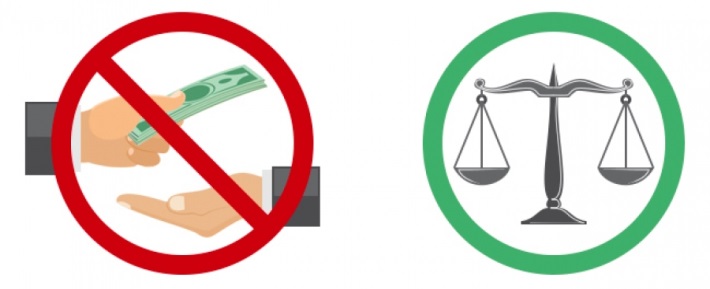 Задачи:

1. Повышение профессионального уровня муниципальных служащих в вопросах противодействия коррупции, профилактика коррупционных правонарушений со стороны муниципальных служащих при осуществлении ими должностных полномочий.
2. Повышение уровня доверия общества к деятельности органов местного самоуправления.
Муниципальная программа «Развитие физической культуры и спорта, формирование здорового образа жизни населения муниципального образования «Город Майкоп»

Срок реализации: 2022 - 2026 годы
Цель:
Повышение роли физической культуры и спорта в формировании здорового образа жизни населения муниципального образования «Город Майкоп».
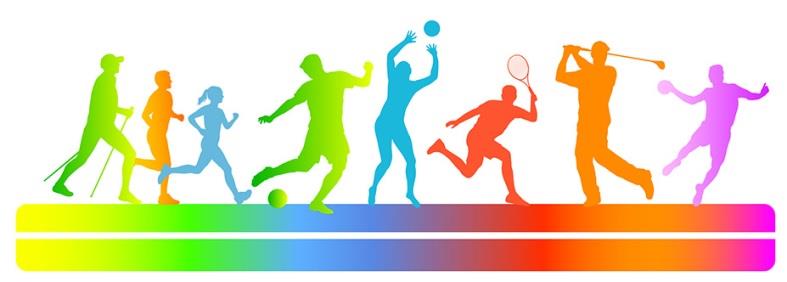 Задачи:
 Создание условий для занятий физической культурой и спортом для	         формирования здорового образа жизни.
 Обеспечение развития физической культуры и массового спорта.
Муниципальная программа
 «Развитие средств массовой информации в муниципальном образовании «Город Майкоп»
Срок реализации: 2022 - 2026 годы
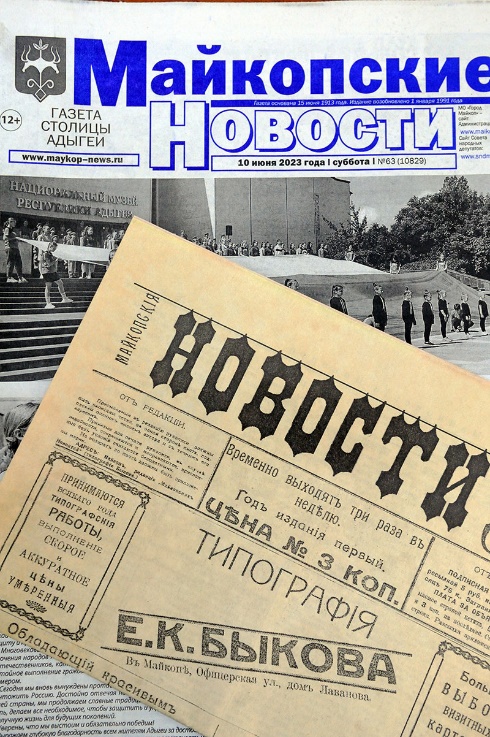 Цель:
Формирование современной информационной и телекоммуникационной инфраструктур, предоставление на их основе качественных муниципальных услуг и обеспечение высокого уровня доступности для населения информации о деятельности органов местного самоуправления муниципального образования «Город Майкоп».
Задача:

  Всестороннее информирование граждан о процессах, происходящих в политической, социально-экономической и культурной жизни муниципального образования «Город Майкоп» и Республики Адыгея через публикации в газете «Майкопские новости».
Муниципальная программа
 «Развитие жилищно-коммунального, дорожного хозяйства и благоустройства в муниципальном образовании «Город Майкоп»

Срок реализации: 2022 - 2026 годы
Цель:
Развитие жилищно-коммунального, дорожного хозяйства и благоустройства муниципального образования «Город Майкоп» для создания комфортных условий проживания граждан.
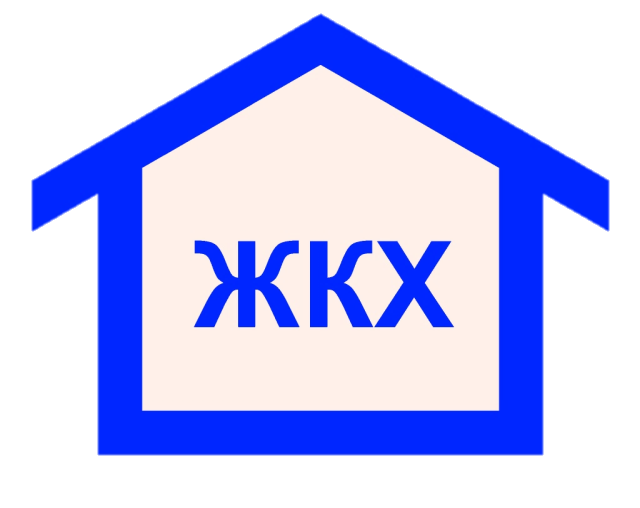 Задачи:
 Поддержание надлежащего технического состояния, обеспечение сохранности автомобильных дорог и комплексное развитие транспортной инфраструктуры.
 Улучшение экологической, санитарно-эпидемиологической обстановки и благоустройство города.
 Устойчивое и надежное функционирование жилищно-коммунального хозяйства.
 Формирование эффективной системы управления в сфере жилищно-коммунального хозяйства, дорожного хозяйства и благоустройства.
 Эффективное использование системы ресурсоснабжения и энергосбережения.
Муниципальная программа
 «Обеспечение деятельности и реализации полномочий Комитета по управлению имуществом муниципального образования «Город Майкоп»

Срок реализации: 2022 - 2026 годы
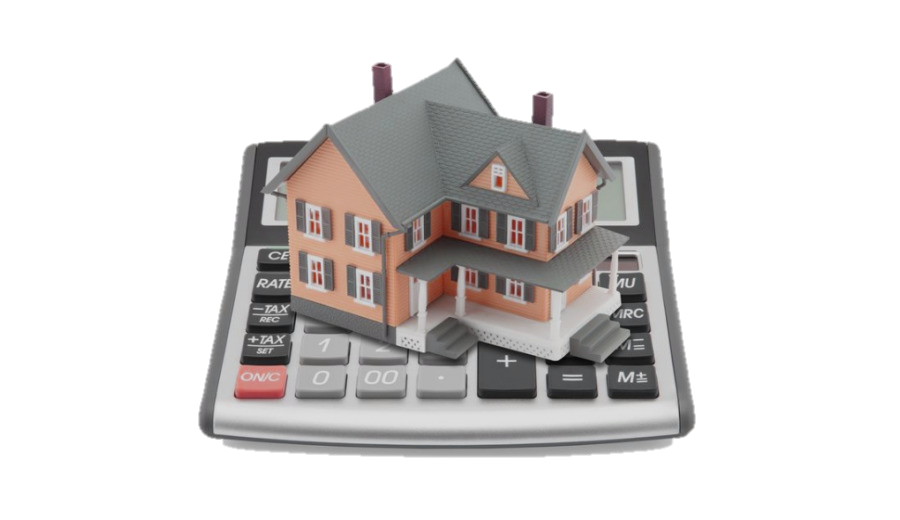 Цель:
Повышение эффективности управления и распоряжения муниципальным имуществом.
Задачи:
 Обеспечение эффективного управления и распоряжение муниципальным имуществом и земельными участками.
 Организация и обеспечение эффективного исполнения функций и полномочий.
Муниципальная программа «Управление муниципальными финансами»

Срок реализации: 2022 - 2026 годы
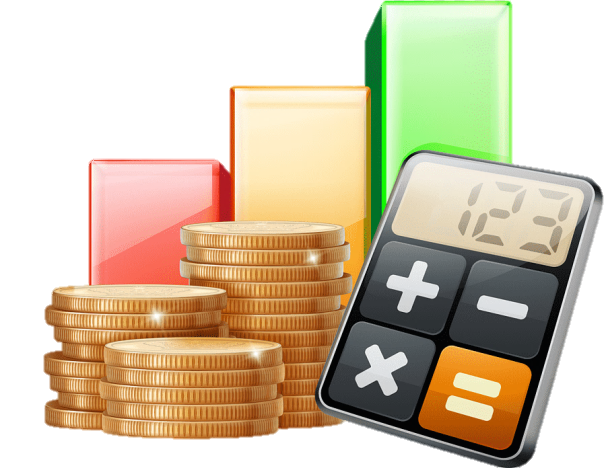 Цель:
Повышение качества управления финансами муниципального образования «Город Майкоп».
Задачи:
1.Создание условий, способствующих повышению уровня долговой устойчивости бюджета муниципального образования «Город Майкоп».
2.Создание условий для эффективной организации осуществления бюджетного процесса в муниципальном образовании «Город Майкоп».
Муниципальная программа «Формирование  современной городской среды в муниципальном образовании «Город Майкоп»

Срок реализации: 2022 - 2026 годы
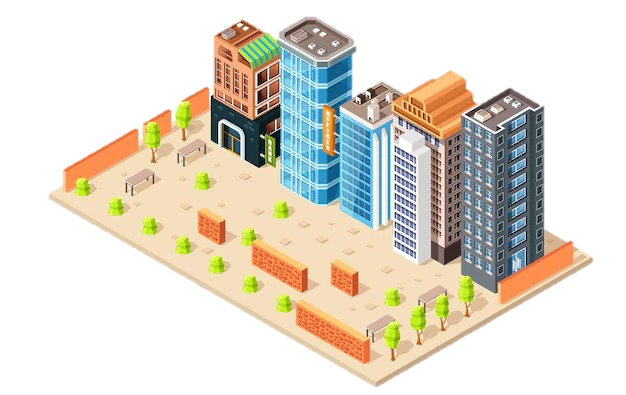 Цель:
Повышение качества и комфорта городской среды на территории муниципального образования «Город Майкоп».
Задачи:
Обеспечить комплексное развитие современной городской инфраструктуры на основе единых подходов.
Муниципальная программа «Укрепление общественного здоровья населения муниципального образования «Город Майкоп»

Срок реализации: 2024 - 2026 годы
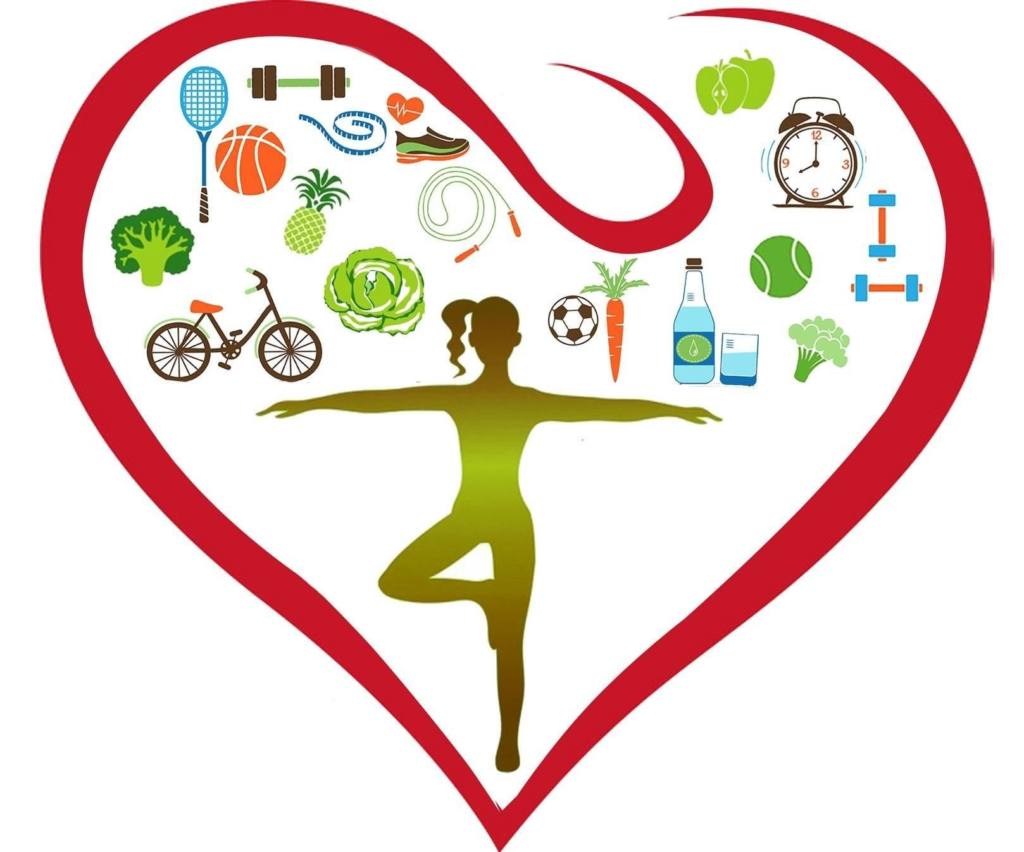 Цель:
Профилактика заболеваний и формирование здорового образа жизни.
Задачи:
1. Организация информационно-коммуникационной кампании по пропаганде здорового образа жизни, в целях улучшения качества жизни, включая здоровое питание.
2. Своевременное информирование населения о возможности распространения социально значимых заболеваний и об угрозе  возникновения эпидемий.
Структура муниципального долга (в соответствии с Бюджетным кодексом Российской Федерации)
По видам долговых обязательств
Кредиты
Муниципальные ценные бумаги
Муниципальные гарантии
Бюджетные кредиты
Кредиты от кредитных организаций
По сроку
Долгосрочный                                   ( от 5 лет до 10 лет включительно)
Среднесрочный                    ( от 1 года до 5 лет)
Краткосрочный (менее 1 года)
МУНИЦИПАЛЬНЫЙ ДОЛГ МУНИЦИПАЛЬНОГО ОБРАЗОВАНИЯ                              «ГОРОД МАЙКОП»
В соответствии с Бюджетным Кодексом Российской Федерации предельный объем муниципального долга не должен превышать утвержденный  общий  годовой объем доходов бюджета муниципального образования  «Город Майкоп» без учета утвержденного объема безвозмездных поступлений и (или) поступлений налоговых доходов по дополнительным нормативам отчислений.
СТРУКТУРА МУНИЦИПАЛЬНОГО ДОЛГА МУНИЦИПАЛЬНОГО ОБРАЗОВАНИЯ «ГОРОД МАЙКОП»
0,0
923 876,5
Уровень долговой нагрузки
48,5%                                 43,9%                             47,7%                                49,3%                                52,1%
Расходы на обслуживание муниципального долга, тыс. руб.
16 031,8                            11 601,8                            20 423,9                             42 445,5                             95 382,2
НАЦИОНАЛЬНЫЕ ПРОЕКТЫ
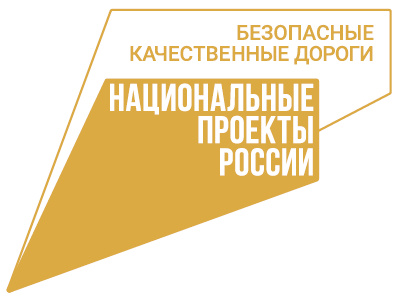 На территории муниципального образования 
«Город Майкоп» в 2024 г. будут реализовываться 4 национальных проекта
202 207,6 тыс. руб.
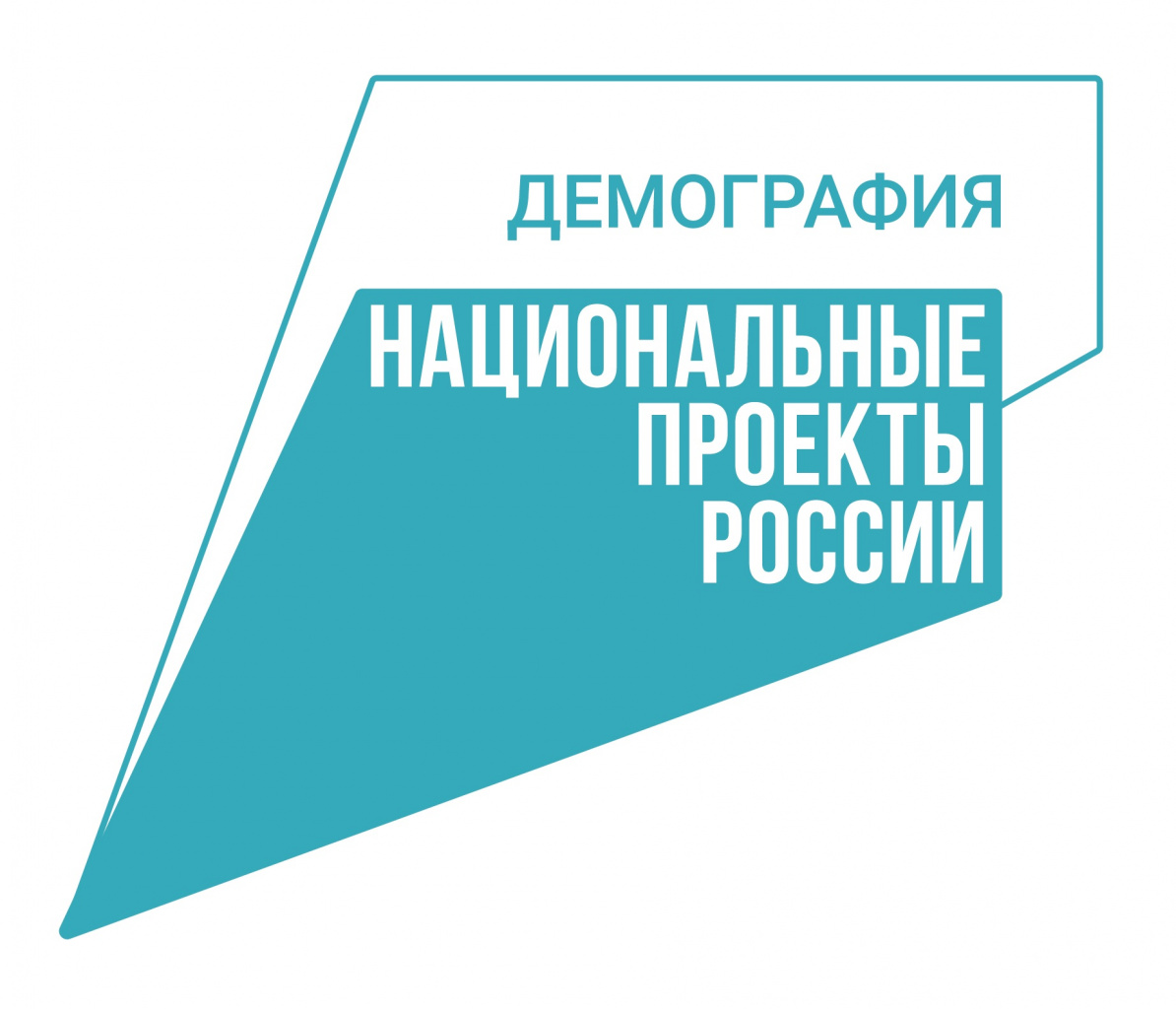 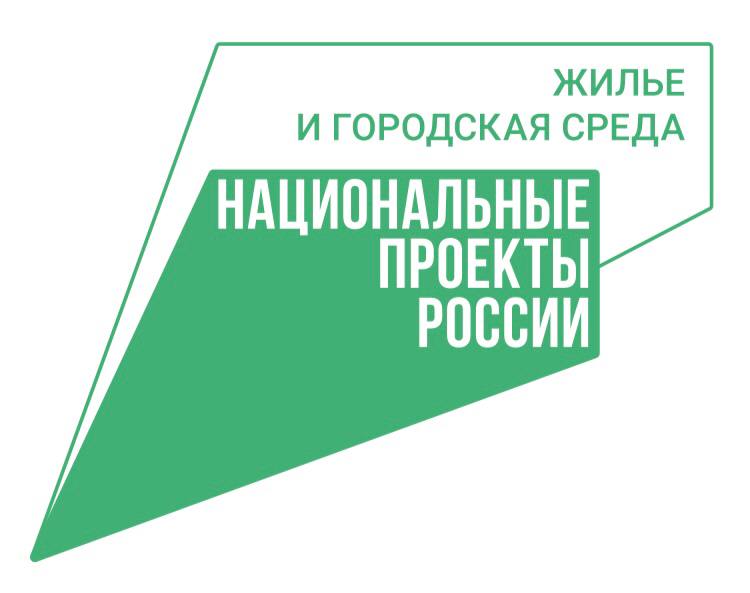 150 522,2 тыс. руб.
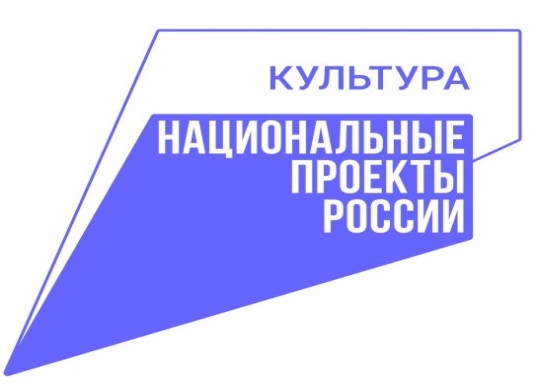 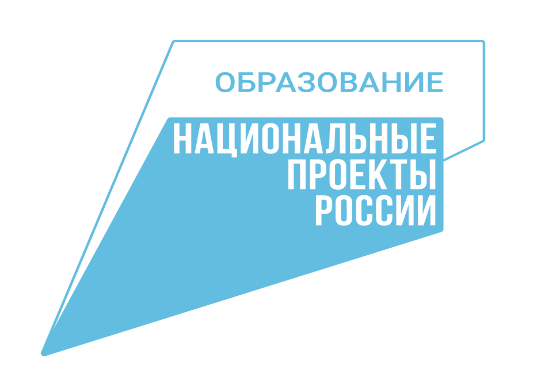 5 688,7 тыс. руб.
88 888,9 тыс. руб.
Народное бюджетирование
Инициативное бюджетирование (ИБ) – форма участия граждан в определении и выборе объектов расходования бюджетных средств и последующем контроле за реализацией отобранных проектов.
Инициативные проекты, предлагаемые (планируемые) к реализации в 2024 году, могут быть выдвинуты инициаторами проектов в 2023 году.
Реализация инициативных проектов осуществляется за счет:
средств бюджета муниципального образования «Город Майкоп» в соответствии с бюджетным законодательством Российской Федерации;
инициативных платежей (при наличии);
добровольного имущественного и (или) трудового участия заинтересованных лиц.
Граждане могут выдвигать инициативные проекты, направленные на решение вопросов, имеющих приоритетное значение для жителей муниципального образования «Город Майкоп» до 1 апреля ежегодно.
На реализацию инициативных проектов бюджета на 2024 год и на плановый период 2025 и 2026 годов предусмотрено по 1 500,0 тыс. руб. ежегодно.
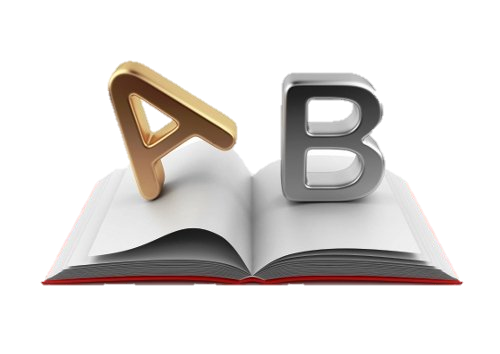 Глоссарий
А
Администратор доходов бюджета - орган местного самоуправления, казенное учреждение, осуществляющий(ее): начисление, учет, контроль за правильностью исчисления, полнотой и своевременностью уплаты, взыскание, принятие решений о возврате (зачете) излишне уплаченных (взысканных) платежей, пеней и штрафов по ним, являющихся доходами бюджета муниципального образования.
Б
Безвозмездные поступления  - поступающие в бюджет денежные средства на безвозмездной и безвозвратной основе из вышестоящих бюджетов (межбюджетные трансферты в виде дотаций, субсидий, субвенций), а также перечисления от физических и юридических лиц.
Бюджет муниципального образования (местный бюджет) — это форма образования и расходования денежных средств в расчете на финансовый год, предназначенных для обеспечения задач и функций, отнесенных к предметам ведения местного самоуправления, путём исполнения  расходных обязательств соответствующего муниципального образования.
Бюджетный процесс - деятельность по подготовке проектов бюджетов, утверждению и исполнению бюджетов, контролю за их исполнением, осуществлению бюджетного учета, составлению, внешней проверке, рассмотрению и утверждению бюджетной отчетности.
В
Ведомственная структура расходов бюджета - распределение бюджетных средств по главным распорядителям бюджетных средств, по разделам, подразделам, целевым статьям и группам (группам, подгруппам) видов расходов бюджетной классификации РФ.
Г
Главный распорядитель средств местного бюджета – орган местного самоуправления, а также наиболее значимое учреждение, указанное в ведомственной структуре расходов бюджета, имеющие право распределять бюджетные ассигнования и лимиты бюджетных обязательств между подведомственными распорядителями и (или) получателями бюджетных средств, если иное не установлено Бюджетным Кодексом Российской Федерации.
Д
Дефицит - превышение расходов бюджета над его доходами
Дотации -  межбюджетные трансферты, предоставляемые на безвозмездной и безвозвратной основе без установления направлений их использования
Доходы – поступающие в бюджет средства
М
Муниципальная программа - документ стратегического планирования, содержащий комплекс планируемых мероприятий, взаимоувязанных по задачам, срокам осуществления, исполнителям и ресурсам и обеспечивающих наиболее эффективное достижение целей и решение задач социально-экономического развития муниципального образования
Межбюджетные отношения - взаимоотношения между публично-правовыми образованиями по вопросам осуществления бюджетного процесса.
Межбюджетные трансферты  - средства, предоставляемые одним бюджетом бюджетной системы Российской Федерации другому бюджету
Н
Налоговые доходы – доходы от предусмотренных законодательством Российской Федерации федеральных налогов и сборов, в том числе от налогов, предусмотренных специальными налоговыми режимами, законодательством Республики Адыгеи от региональных налогов и нормативными правовыми актами муниципального образования «Город Майкоп»  от местных налогов
Неналоговые доходы – платежи, которые включают в себя возмездные операции от прямого предоставления в пользование имущества и природных ресурсов, от различного вида услуг, а также  платежи в виде штрафов или иных санкций за нарушения законодательства
П

Профицит - превышение доходов бюджета над его расходами

Р

Расходы- выплачиваемые из бюджета средства
С

Субвенция - целевые средства на выполнение тех задач и полномочий, которые региональные власти передают муниципалитетам. Например, предоставление образования в рамках образовательного стандарта, предоставления отдельным категориям граждан льгот на оплату жилищно-коммунальных услуг
Субсидия (местным бюджетам из бюджета субъекта Российской Федерации) - целевые средства на решение приоритетных задач территорий при условии обязательного участия средств местных бюджетов. Например, субсидии на строительство детских садов, капитальный ремонт дорог, летний отдых детей и многое другое.
 Ф

Финансовое управление Администрации муниципального образования «Город Майкоп» – структурное подразделение местной администрации, осуществляющее составление и организацию исполнения бюджета муниципального образования «Город Майкоп»
Финансовое управление Администрации муниципального образования 
«Город Майкоп»

http://maikop.ru/ekonomika-i-finansy/finansovoe-upravlenie/
Республика Адыгея, город Майкоп, ул. Краснооктябрьская, 21, 385000

   телефон (факс) 8(8772) 52-26-00
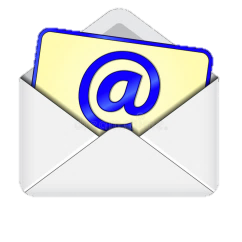 fdmra@yandex.ru
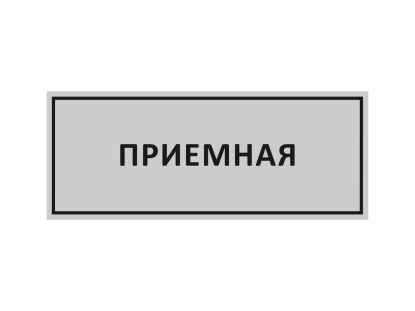 График работы: понедельник – четверг  – с 9-00 до 18-00
                                    пятница – с 9-00 до 17-00, перерыв – с 13-00 до 13-48